Numbers
oh, nought, zero, nil, nothing, love
1, 2, 3, 4, 5, 6, 7, 8, 9, 10, …
1st, 2nd, 3rd, 4th, 5th, 6th, 7th, 8th, 9th, 10th, …
6 November 2012
November 6, 2012
Numbers
1, 2, 3, 4, 5, 6, 7, 8, 9, 10, …
from 1 to a billion
Hundreds and tens are usually separated by 'and' 

(in American English 'and' is not necessary).
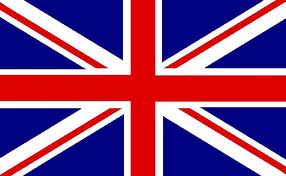 Separation between hundreds and tens
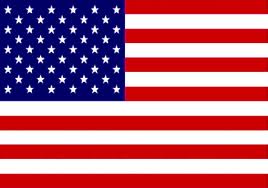 110
one hundred and ten
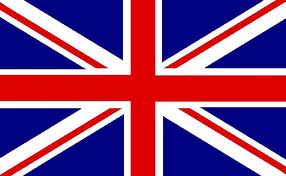 one thousand, two hundred and fifty
1,250
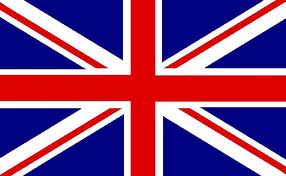 two thousand and one
2,001
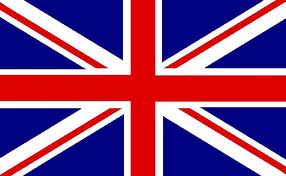 Tens and units are separated by ‘-' 
(= a hyphen)
Separation between tens and units
21
twenty - one
forty - two
42
fifty - three
53
Use 'a' or 'one'
'a' can only stand at the beginning of a number
Hundreds
Thousands
Millions
a hundred / one hundred
100
two thousand one hundred
2,100
Use commas as separators
57,458,302
Numbers are usually written in the singular
Singular or Plural?
two hundred euros
several thousand light years
The plural is only used with dozen, hundred, thousand, 
million, billion, when they are used in a indefinite sense (then also with ‘of’)
Singular or Plural?
hundreds of Euros
thousands of light years
Numbers
1st, 2nd, 3rd, 4th, 5th,
 6th, 7th, 8th, 9th, 10th, …
first 

to

billionth
Just add th to the cardinal number
Form
four
4th
fourth
Exceptions
one
1st
first
2nd
two
second
3rd
three
third
Just add th to the cardinal number
Form
four
4th
fourth
Change in spelling
fifth
five
5th
eighth
eight
8th
ninth
nine
9th
twelve
12th
twelfth
In spoken English, the definite article ‘the’ is used before the ordinal number.
In names of kings and queens, ordinal numbers are written in Roman numerals.
Titles
Edward I
Edward the First
Henry VIII
Henry the Eighth
Numbers
oh, nought, zero, 
nil, nothing, love
phone numbers    
 account numbers 
 room numbers
 bus numbers

Each figure is said separately.
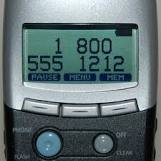 oh
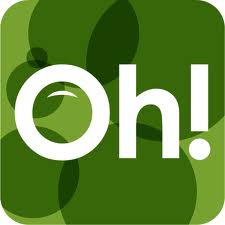 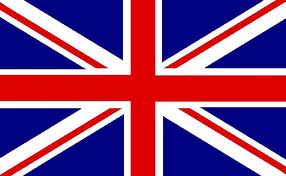 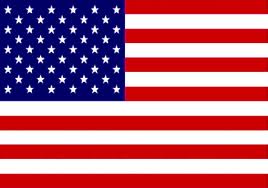 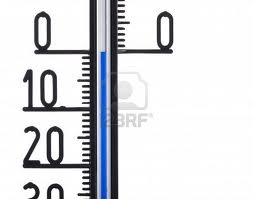 zero degrees
Zero
when measuring temperatures
 in countdowns
9,8,7,6,5,4,3,2,1 … zero
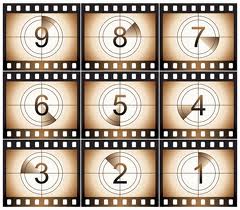 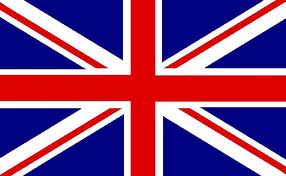 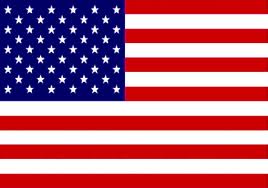 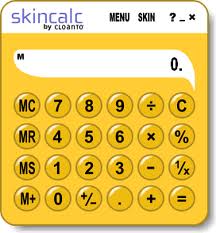 Decimal point

0.05 %
      	     nought point nought/oh 
             five
             zero point zero/oh five

	     nought
	     oh only AFTER the decimal 
             point
nought
zero
oh
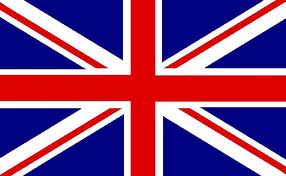 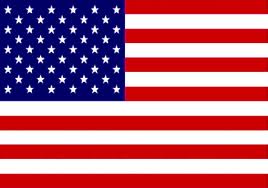 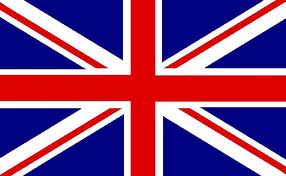 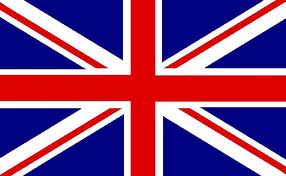 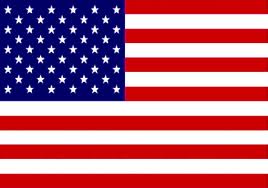 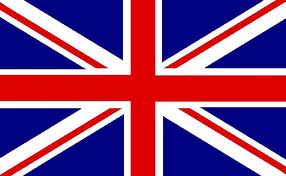 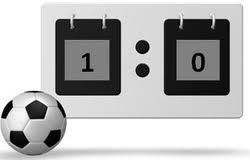 zero
nil
for scores in team sports,
e.g. football
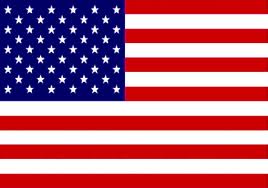 1 -  zero
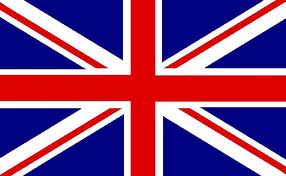 1 - nil
For scores in tennis
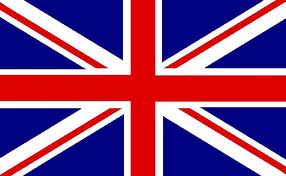 love
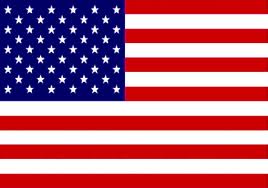 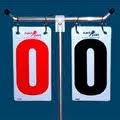 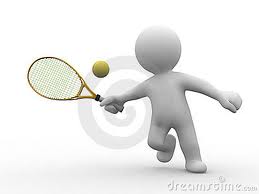 love
What is the origin of 
'love‘ in tennis scoring?

debatable 

Some say it’s French, "l’oeuf", meaning "egg", which looks like a zero. 
Others say it’s an English term, along the lines of "playing for love" (as in, if you’re scoring zero, you must be playing because you love it, because you’re not good at it.)
love
Numbers
6th November 2012
November 6, 2012
If the last two figures = 00  09

Say :

the first two figures are a number 
oh
the last figure is a number. 

or
 
Say :

the first two figures are a number 
hundred and 
the last two figures are a number.
1806
Years
eighteen 
oh
six
eighteen 
hundred and
six
If the last two figures = 10  99


Say :

the first two figures are a number 
the last two figures are a number.

or
 Say :

the first two figures are a number 
hundred and
the last two figures are a number.
1999
Years
nineteen
ninety-nine
nineteen  
hundred and  
ninety-nine
Years
1900
nineteen hundred
849
eight forty-nine
2001
two thousand and one
2012
two thousand and twelve OR twenty twelve
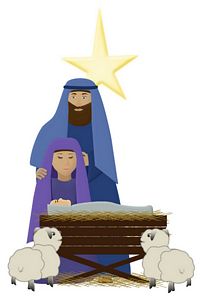 Years
AD
BC
= Anno Domini (Latin) 

= after Christ
(English)
= before Christ
(English)
Birth of Christ
Written English
Dates
British English
American English
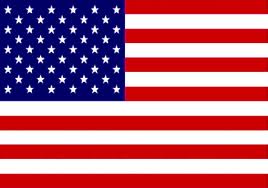 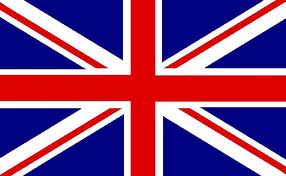 6th November 2012
November 6, 2012
Spoken  English
British English
American English
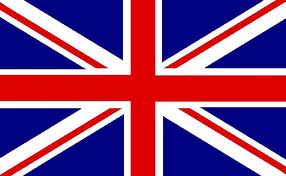 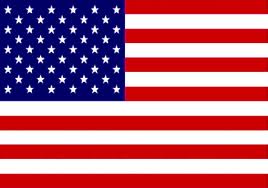 the sixth of November
two thousand and twelve
November the sixth
two thousand and twelve
Numbers
It’s half past two.
It’s two thirty.
Time
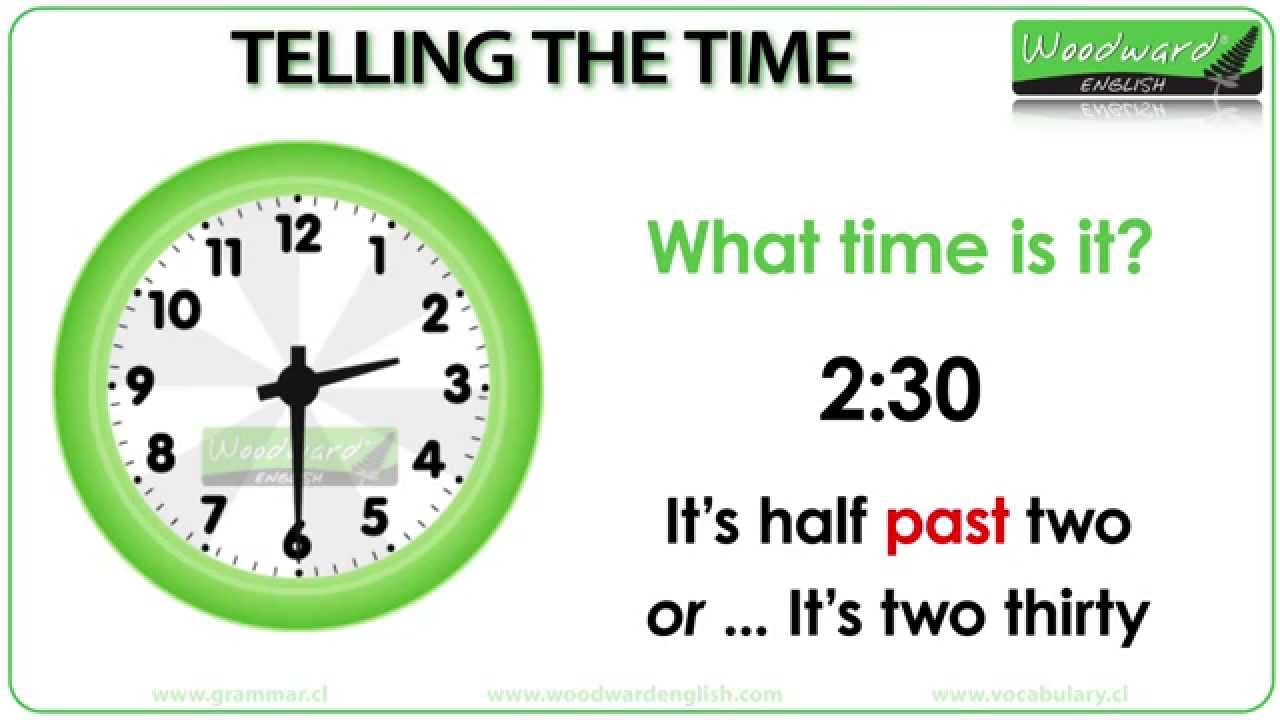 Time
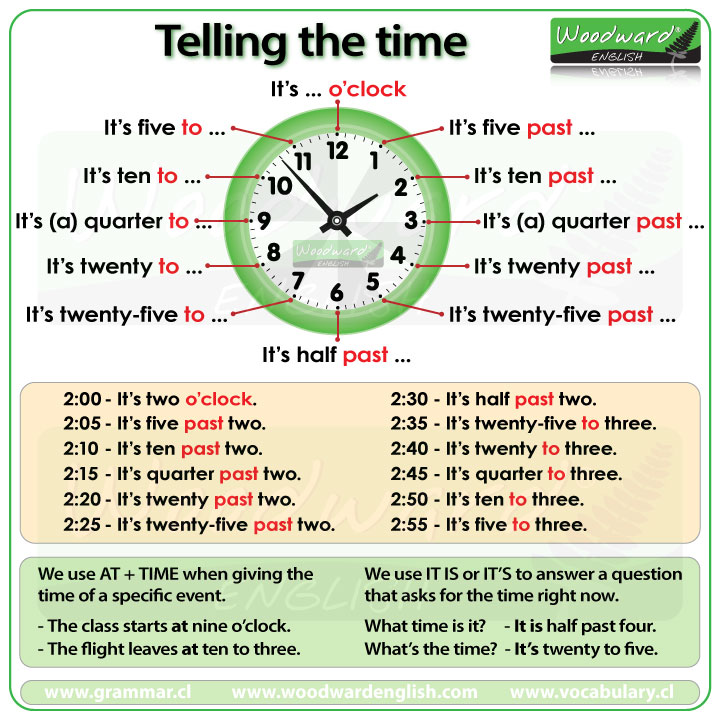